Input and Output
MIKE MAZZALONGO
CHRISTIANITYWho? 		— JesusWhat? 	— Grace
Christianity is about intake not output.
Breathe in: Gospel/Spirit/Christ’s WordBreathe out: Salvation/Righteousness/ Spiritual Fruit
When we get the breathing right then the Christian race doesn’t get us “out of breath.”
Everything necessary for our salvation was done the day Jesus died on the cross for our sins.
Saved When?
Day of crucifixion
Day we obey in baptism
Day we are baptized as babies
Day we believe in and confess Jesus
WHAT DOES THE BIBLE SAY?
Peter said to them, “Repent, and each of you be baptized in the name of Jesus Christ for the forgiveness of your sins; and you will receive the gift of the Holy Spirit.
Now why do you delay? Get up and be baptized, and wash away your sins, calling on His name.’
- Acts 22:16
- Acts 2:38
Water Baptism / Immersion
It is done to us
It is a response of faith
Sins are atoned/paid for at the cross
Forgiveness is accepted through faith expressed in baptism
Corresponding to that, baptism now saves you—not the removal of dirt from the flesh, but an appeal to God for a good conscience—through the resurrection of Jesus Christ,
- I Peter 3:21
}
Christianity beginscontinuesends
Grace
The final act of God’s gracetowards mankind:
The glorification and exaltation of believers to the right hand of God (life within the Godhead).
GRACE CREATES WORKGrace has the power to enable.
“God helps those who help themselves.”
“Do your best and God will do the rest.”
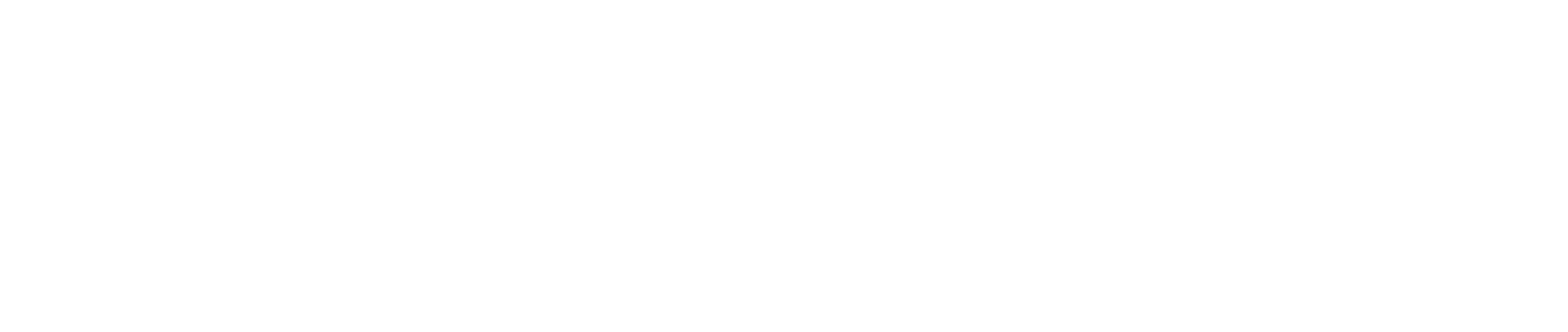 LEGALISM “LITE”
For all of us have become like one who is unclean, And all our righteous deeds are like a filthy garment; And all of us wither like a leaf, And our iniquities, like the wind, take us away.
- Isaiah 64:6
PLEASING TO GOD:- Jesus- Cross- Faith in Jesus
Grace is justice expressed in mercy.
Grace is not logical or legal.
THE CROSS:1. Pays the moral debt2. Demonstrates grace
Breathe in the grace.Breathe out the image of God.
Some need to respond to the gospel in the Bible way!
Some need to learn how to breathe in the Christian way!